ADOLESCENT HEALTH
Abdulelah almousa:435101610
Abdullah fahad alotaibi: 435100545
Abdulrahman alshehri :435100659
Objective :
Define adolescent age: World health organization definition.
Understand adolescent’s physiological and behavioral characteristics.
Recognize the importance of adolescent health.
Determine adolescent health problems: physical, psychological and social problems.
Recognize common adolescent health problems in Saudi Arabia: Retrieved from available evidence-based studies.
Understand the comprehensive approach to common adolescent health problems in primary health care.
Understand the role of family, school and community in adolescent health care.
Question:
ADOLESCENCE AGE IS BETWEEN:  
a) 7-18
b)10-23
c) 10-19
d) 20-26
Question :
Adolescents represent ......... of the population of Saudi Arabia ? 
A- 10%
B- 25%
C- 30%
D- 50%
Question:
The first sign of physical changes in girls is ? 
A- Menarche. 
B- Pubic hair.
C- Axillary hair.
D- Breast enlargement.
Question:
The leading cause of death in adolescence group of age is? 
A- Road Traffic Accidents.
B- Self inflected injuries (e.g. suicide)
C- STDs.
D- Poverty.
Question:
Q5. What is the most common cause of obesity in adolescent?
a) Hormonal
b) Lack of physical activity and overeating
c)Genetic
d) Other
Who definition   WHO Definition of adolescents the period in human growth and development that occurs after childhood ad before adulthood, aged between 10 to 19
Adolescents Physiological changes
Hormonal changes
Skeletal changes 
Behavioral changes  
Emotional changes 
 Dietary changes:
Hormonal
The GNRH release from hypothalamus which 
act on anterior pituitary gland to release LH and FSH 
Then the LH and FSH stimulate the 
maturation of testis and ovary   
they also play a major  role in  Sex steroid synthesis
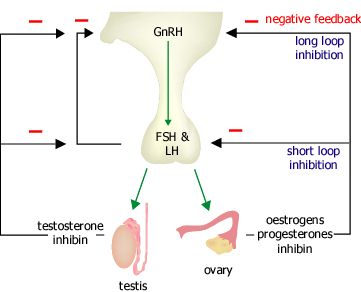 Skeletal changes
Increased in sex hormone lead to increased bone growth in adolescence. 
At the end of adolescence more than 95 percent of skeleton is formed 
Increase in muscle growth in boys and fat deposition in hip and breast in girls is the cause of weight gaining
Physical changes (male)
For boys  Physical changes usually start around 11 or 12 years, but they might start as young as 9 years or as old as 14 years


Physical changes include:
 Growth of the penis and testes (testicles)
Change in voice.
Growth of body and facial hair
 Erections with ejaculation
Changes in shape and height
Physical changes (female)
Early physical changes from about 10 or 11 years, but they might start as young as 8 years or as old as 13 years 
Physical changes include:
Breast development) first change )
Growth of pubic and body hair
 Axillary hair growth
Menarche
Behavioral changes
Social changes:
Searching for identity: young people are busy working out who they are and where they fit in the world, and this can be influenced by gender, peer group, cultural background, and family expectations.
Looking for new experiences and engaging in more risk.
Seeking more responsibility at home & school.

Concern about other people’s opinions

Seeking more independence: this is likely to influence the decisions your child makes and the relationship with his family and friends.
Emotional changes
[Speaker Notes: 1-More self conscious specially about physical appearance. 
2-Intense emotions at different times > unpredictable moods.
3-More emotional]
Dietary changes:
Obesity  
Decrease in appetite 
physical inactivity
Why do we study ADOLESCENT HEALTH
They are at high risk of alcohol intake ,drug abuse, smoking 
Which can cause many disease cancers, infertility, hypertension, heart disease and premature death so they should be taught about their ill effects .  

Adolescents have significant  needs for health services. Adequate care and support should be given to them so that they enter into their adulthood in good mental and physical health.
In Saudi Arabia adolescents accounts for 25%
[Speaker Notes: The papulation of adolcent in Saudi Arabia 25 of population]
Adolescent health problems
Hiv
More than 2 million adolescents are living with  HIV
 even when the number of HIV-related deaths is decrease  into 30% , HIV deaths among adolescents are rising .
What should we do ? 
strength of Islamic prohibition of extra martial sex
obtain condoms to prevent sexual transmission of the virus 
clean needles for those who inject drugs
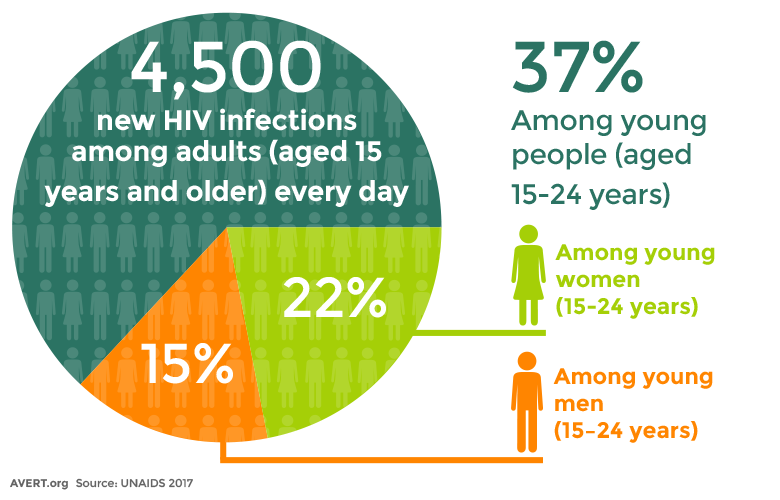 Other infectious diseases ?
Measles 
Meningitis 
Lower respiratory tract infections
[Speaker Notes: Measles 
Meningitis 
Lower respiratory tract infections]
Violence
It is the most common cause of death in older adolescent males 

Globally, 1 in 10 girls under the age of 20 years report experiencing sexual violence
What we should do ?  


1-providing training in life skills. 
2- Violence Laws 

3-Promoting nurturing relationships between parents and children early in life.
Alcohol and drugs
Harmful drinking among adolescents is a major concern in many countries. It reduces self-control and increases risky behaviors such as :  unsafe sex or dangerous driving.

is a primary cause of injuries (including those due to road traffic accidents), violence (especially by a partner) and premature deaths. 
Drug use among 15–19 year olds is also an important global concern.

What we should do ? 
Drug control 
strength of Islamic prohibition of alcohol and drug abuse
5- Mental health
The third leading cause of illness and disability among adolescents is : 
Depression  
the thrid most common cause of death in older adolescents (15–19 years)  is :  
Suicide 
Many factor increase risk of developing mental health problems:
Violence, poverty, humiliation and feeling devalued
- Tobacco use
The vast majority of people using tobacco today began doing so when they were adolescents.  
Globally, at least 1 in 10 adolescents aged 13 to 15 years uses tobacco.
WHAT ARE THE CAUSES
1-media 
2-misinformation 
3-parental cause
4- stress relief 
5-peer pressure
Injuries
Unintentional injuries that are the leading cause of death and disability among adolescents 
Drowning is common among adolescent  
Road traffic accident 
over 115 000 adolescents died as a result of road traffic accidents .
most common injuries were falls (40.4%)
Early childbirth pregnancy
- complications from pregnancy and childbirth is The leading cause of death for 15– 19-year-old girls globally.
 11% of all births worldwide are to girls aged 15 to 19 years old. The vast majority of these births are in low- and middle-income countries
What should we do ?  
-strength of Islamic prohibition 
-Laws that specify a minimum age of marriage at 18 and which are enforced can help
Better access to contraceptive information
8- Malnutrition and obesity
A study was carried out with the aim of identifying the health risk behaviors and health status of adolescents in Saudi Arabia, in 2015. It was a cross-sectional, school-based study was in all 13 regions of Saudi Arabia with a total of 12,575 adolescents participated. 28% of adolescents reported having a chronic health condition 14.3% reported having symptoms suggestive of depression 30.0% were overweight/obese 95.6% were vitamin D deficient ,Almost half of all adolescents did not engage in any physical exercise. Females reported complete absence of exercise much more than males
the most common cause of obesity in adolescent is Lack of physical activity and overeating
Chronic disorder and physical  activity
Iron deficiency anemia .

adolescents should have ……  minutes or more of physical activity daily
[Speaker Notes: 60]
Adolescent health problems in Saudi Arabia
Saudi society is different from western societies in many respects. It is conservative society with strong Islamic values. The pattern of adolescent’s problems is expected to be different from that in the west. For example illegitimate teenage pregnancies are common in western world, but it is not in KSA.
https://www.ncbi.nlm.nih.gov/pubmed/12883611
Dr Zahid Naeem MBBS, MCPS, DPH, FCPS, Medical and Behavioral Problems among Saudi Adolescents , Int J Health Sci (Qassim) 2013 Jun; 7(2): V–VI.
 
- Fadia S. AlBuhairan, M.D., Hani Tamim, Ph.D., Time for an Adolescent Health Surveillance System in Saudi Arabia: Findings From “Jeeluna”, Journal of Adolescent Health 57 (2015) 263:269
acne vulgaris
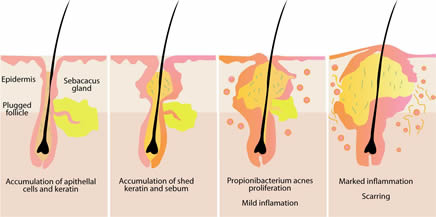 53.4% reported that they have suffered from acne.
51.5% of males and 55.6% of females were suffered from acne.
72.1% believe that diet is an etiologic factor of acne
15.9% reported that acne is an infectious disease 
https://www.ncbi.nlm.nih.gov/pubmed/12883611
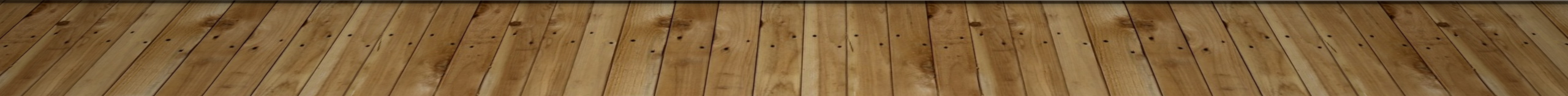 [Speaker Notes: Acne Vulgaris (AV) is an extremely prevalent skin condition-affecting adolescents of both genders.
Don on Five hundred and seventeen students.
There is no difference in the incidence of acne among the different age groups of the studied sample]
road TRAFIC ACCEDENTS
Finding of the first study indicate that adolescents males who drive car 45% of them had a car accident.
Bullying and violence 
-  25% reported exposure of Bullying in school 
20% reported physical violence at school or community
  TOBACCO AND SUBSTANCE ABUSE 
16.5% cigarettes
10.5% sheesha
- 16% sniffing solvent also most common substance in females
7.2% prescription for non-medical purposes
1.4% Alcohol
[Speaker Notes: this study which was carried out with the aim of identifying the health risk behaviors and 
health status of adolescents in Saudi Arabia in 2014

This cross-sectional, school-based study was carried out in all 13 regions of Saudi Arabia. In total of more than 12 thousand adolescents participated.]
Mental illness
- Most prevalent being depression at 14%
Second is anxiety at 6.7%

Chronic health
- 28.6% overall prevalence
Most prevalent being bronchial asthma at 8.4%


- Indicators of health care status and others
- Overweight 14.1%
- Obese 15.9%
- Underweight 15.2%
- Vit D 95.6%
Car accidents representing 35.4%
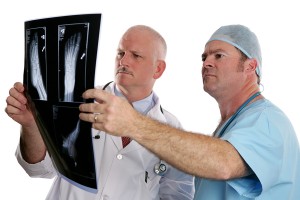 How to approach adolescent health problems as  family physicians?
Mental health:
Provides adolescents with psychosocial support in schools and other community settings 
And building life Skiles can help promote a good mental health.
If problems arise, they should be detected and managed by competent and caring health workers and referred to psychiatry.
Programs to help strengthen the ties between adolescents and their families are also important.
Smoking:
Prohibiting the sale of tobacco products to minors.
Increase tobacco products price. 
 forbidding smoking advertising.
Ensuring smoke-free environments.
Warning ,explaining and educating about  the danger of using illegal drugs.
Road Traffic Accident:
Obesity and physical inactivity:
1-Establish road safety regulations such as speed limits. 
2-Forbidding adolescents aged less than 18 years from driving.
3-Young drivers need advice on driving safely.
Available access to healthy foods and opportunities to engage in physical activity. 
Establishing healthy eating and exercise habits at adolescents are foundations for good health in adulthood.
Role of family, school, and community in adolescent health care
Family role:
Adolescents who have good communication and are bonded with an adult are less likely to engage in risky behaviors.
To promote a safe environment parents  should supervise and involved with their adolescents' activities. 
The children of families living in poverty are more likely to have health conditions and poorer health status, as well as less access to and utilization of health care.
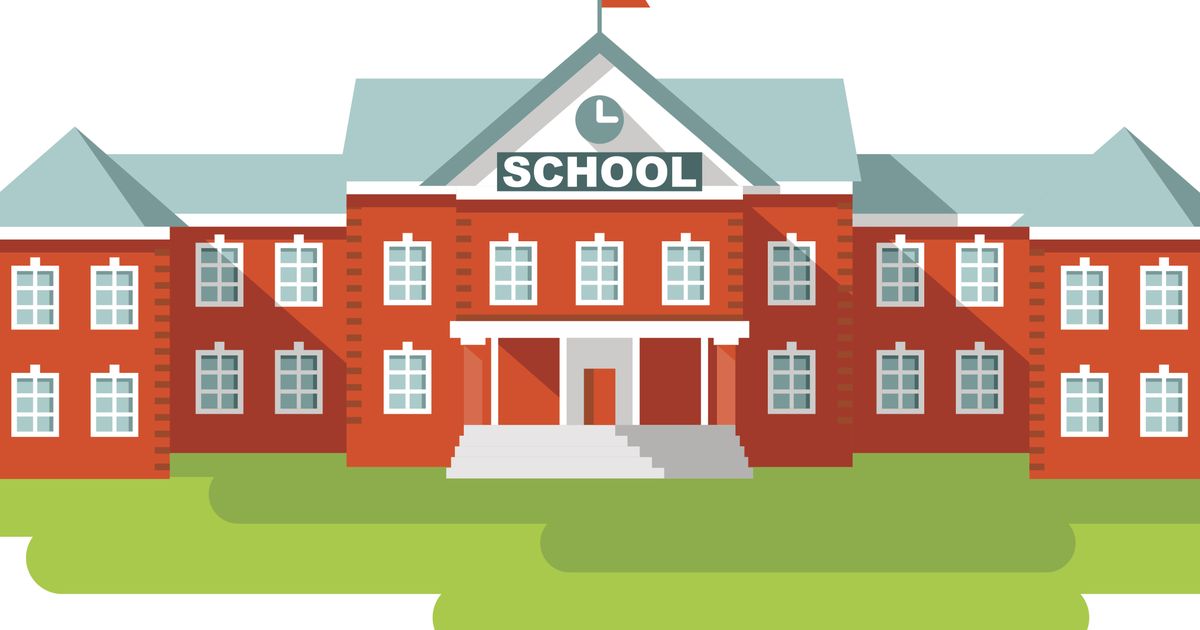 School role:
character building and personality development of adolescents are mainly affected by School environment and behavior of teachers. 
School health clinics for health education & counseling has important role.
The school social environment affects student’s attendance, academic achievement, and behavior.
A safe and healthy school environment  protects against risky behaviors
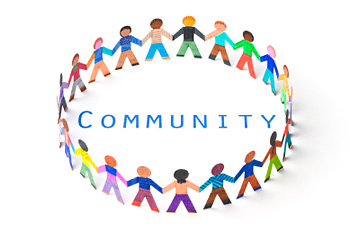 Role of community
Establishing Antismoking program invoving prohibition of the sale and use of cigarettes in public places.
Application of firm traffic laws forbidding adolescents aged less than 18 years from driving.
Apply of firm traffic laws forbidding adolescents aged less than 18 years from driving
Raising awareness of health issues for young people among the general public and special groups.
Supervision over media content because, adolescents who are exposed to media portrayals of violence, sexual content, smoking, and drinking are at risk for adopting these behaviors.
Role play
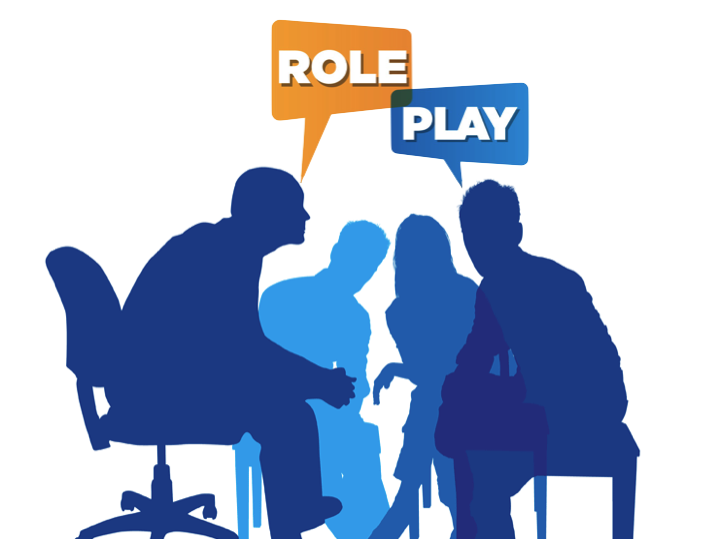 Conclusion
Adolescent represent more than 25 of population 
During Adolescent many phycological and psychological changes . 
The family, school and community have a major role in improving adolescence healthcare
the Islamic values play a major role in controlling adolescent behaviors.
References
Adolescents: health risks and solutions: WHO 5 February 2018 website 
http://www.who.int/mediacentre/factsheets/fs345/en/#
- Oxford handbook of General practice 
- Fadia S. AlBuhairan, M.D., Hani Tamim, Ph.D., Time for an Adolescent Health Surveillance System in Saudi Arabia: Findings From “Jeeluna”, Journal of Adolescent Health 57 (2015) 263:269
- https://www.ncbi.nlm.nih.gov/pmc/articles/PMC3883599/
- Physical Activity Guidelines for Americans
Primary care booklet 
- Alzahrani, Saeed G et al. "Patterns Of Clustering Of Six Health-Compromising Behaviours In Saudi Adolescents". BMC Public Health 14.1 (2014): n. pag. Web